THE MAHARASHTRA SETTLEMENT OF ARREARS OF TAX, INTEREST, PENALTY OR LATE FEE ACT, 2022
Presentation By CA. Shailendra JainM/s. Shah Baheti Chandak & Co.
Announced by Finance Minister in his budget speech on 11/03/2022.

After Covid-19 Global Pandemic, the State Economy
is now gearing up slowly. However, the current Russia-Ukraine war is affecting the international economy catastrophically, which will definitely affect agriculture, industry, and service sector in our State. 

To provide relief to the common citizen, the industry
and business

Bill No. IX of  2022 has been published in   Maharashtra Government Gazette dated 16.03.2022 and is titled  as ‘The Maharashtra Settlement of Arrears of tax, interest, penalty or late fees ordinance, 2022.
Important terms defined as below:-
(d)	Arrears :-	means the outstanding amount of tax, interest, penalty or late fee, as the case may be –
Payable by an assessee as per any statutory order under the relevant Act, or
Admitted in the return or, as the case may be, the revised return filed under the relevant Act and which has not been paid either wholly or partly, or
Determined and recommended to be payable by the Auditor, in the Audit Report submitted as per section 61 of the VAT Act, whether the notice U/s 32 or 32A of the VAT Act has been issued or not and such arrears of tax, interest, penalty or late fee, pertains to specified period and it also includes the interest payable on the admitted tax under the Relevant Act for the specified period.
Applicant : “Applicant” means a person who is liable to pay arrears of tax, interest, penalty or late fee levied or leviable under the relevant Act or any other person including financial institution who desires to avail the benefit of settlement, by complying with the conditions, under this Act.
   Commissioner: Means	 an officer appointed as the Commissioner State tax   
        under clause (a) of Section 3 of the Goods & Services Tax Act and includes the 
        Commissioner  of Sales Tax appointed under sub-section (1) of section 10 of the   
        Value Added Tax Act.
    Designated Authority :Means  an authority appointed U/s 3 of this Act.
    Disputed Tax:  Means the tax other than undisputed tax as defined in clause (q).
   Government or State Government : Means the Government of Maharashtra.
  Order of Settlement : Means an order issued under this Act for Settlement of    
         Arrears of Tax, Interest, Penalty or Late fee
(k) Relevant Act:- means the following Acts, namely:-
	i)	The Central Sales Tax Act, 1956 ;
	ii)	The Bombay Sales Tax on Motors Spirit taxation   Act, 1958;
	iii)	The Bombay Sales Tax Act, 1959; 
	iv)	The Maharashtra Purchase  Tax  on Sugarcane Act, 	1962;
	v)	The Maharashtra  State Tax on Professions , Trades, Callings and 
             Employment Act,1975;
	vi)	The Maharashtra Sales Tax on Transfer of right to use any 	Goods for any  
             Purpose Act, 1985;
	vii)	The Maharashtra Tax on  Entry of Motor Vehicles 	into Local Areas Act, 
             1987; 
	viii)The Maharashtra Tax on Luxuries Act, 1987;
ix)	The Maharashtra Sales Tax on  the Transfer of property in goods involved in 
             the execution of Works Contract (Re-enacted) Act, 1989;
	x)	The Maharashtra Tax on Entry of Goods into Local 	Areas Act, 2002 ; and
	xi)	The Maharashtra Value Added Tax Act, 2002
              and also includes the Rules made or Notifications issued there 	under.
(l) “requisite amount” means an amount required to be paid by the applicant under this Act shall be  the aggregate of the following amount paid during  the specified period in clause (b) of the table given in sub-section (2) of section 10 of this Act towards,-
	(i) 	the amount of Undisputed tax, and
	(ii)	The amount of disputed tax,  interest, penalty, late 	fees,  	whether  levied 
             or not, as determined U/s  8 & 9 of the Act and as specified in 	Annexure A or Annexure B appended to the Act.
(m)	Return Dues:-
		Means the amount of tax, interest or late fee, admitted in the return or 
             the revised return filed under the relevant Act in respect of the specified 
             period but which has remained unpaid either wholly or partly, at 	any time   
             on or before the 1st April, 2022 .
(n)	Specified Period:-
		Means any period ending on or before the 30th June, 	2017.
(o)	Statutory Order:- 
		Means any order passed under the relevant Act, raising  	demand of tax,   
             interest, penalty or late fee payable by 	the applicant.
(p)	Tax on Entry Act:- 
		Means the Maharashtra Tax on the Entry of Good into Local 
           Areas Act, 2002.
(q) 	Undisputed tax :- Means
	(i)	     The taxes collected separately under the Relevant Act; or
	(ii)     The taxes shown payable in the return or the revised return under the 		      Relevant  Act; or
	(iii)    an amount claimed by the dealer as  deductions as per Rule 57 of the Value  
	          Added Tax Rules or similar rules under other Relevant Act; or
	(iv)    An amount forfeited under the statutory order or excess tax collection 		     shown in the return, revised return or, Audit report, as the case may be, 
                 submitted under the Relevant Act; or
	(v)     Any amount of tax determined and recommended to be payable by the   
                 auditor, in the audit report submitted as per section 61 of the Value Added  
                 Tax Act, and accepted by the assessee either wholly or partly; or
	(vi)    The tax deducted at source (TDS) by the employer under the Relevant 
                 Act; or
(vii)   The tax collection made under section 31A of the Value Added Tax 
                 Act; or
	(viii) The tax payable by the enrolled certificate holder under the 
                 Maharashtra State Tax on Professions, Trades Callings and    
                 Employments Act, 1975;
	(ix)   The tax deducted by the employer under the Maharashtra State Tax on  
                 Professions, Trades, Callings and Employments Act, 1975;
	(x)   The amount of disallowed set-off under rules 52A or 52B of the Value 
                Added Tax Rules, which is  eligible to be claimed in the subsequent  
                period;
        Words and expressions used in this Act but not defined here in shall have the same meaning as respectively assigned to them under the relevant Act.
ELIGIBILITY FOR SETTLEMENT
Subject of other provision of this Act an applicant whether registered or not under the relevant Act shall be eligible to make an application.
In respect of the specified period 
Whether such arrears are disputed in appeal under the relevant Act or not.
Applicant who has availed benefits under earlier Amnesty Scheme as declared by the Government under any GR or 
Under the Maharashtra Settlement of Arrears in Disputed, 2016 or 
The Maharashtra Settlement of Arrears of tax, interest, penalty or late fee Act, 2019, shall also be eligible to make an application under this Act.
The conditions stated in Section 11 and other provisions of this Act shall be complied with
CASES LITIGATED BY STATE ALSO ELIGIBLE
Where the GST department has filed reference or an appeal before the Maharashtra Tribunal or the Course, the demands disputed by the said department (tax, interest, penalty or late fee) may be considered for Settlement of Arrears by the applicant and application for settlement be filed accordingly.
However, once the amount disputed by the department is settled under this Act, once the amount disputed by the department is settled under  this Act, there shall be 
No Refund
No adjustment of the amount so paid
No recovery of the waiver already granted under this Act.
ADJUSTMENT AND DETERMINATION OF ARREARS ELIGIBLE FOR SETTLEMENT
Any payment made in respect of a statutory order 
EITHER IN THE APPEAL OR OTHERWISE
ON OR BEFORE 31ST MARCH, 2022
Shall be adjusted towards the amount of (i) undisputed tax and (ii) then disputed tax, thereafter (iii) towards the interest & the balance amount remaining un adjusted shall be adjusted (iv) towards penalty and the late fee, sequentially 
After adjustment of amount as specified above only the remaining outstanding as on 1st April, 2022 or any demand raised for the specified  by any statutory order during the period from 1st April, 2022 to 30th Sept. 2022, shall be considered for settlement.
ADJUSTMENT AND DETERMINATION OF ARREARS ELIGIBLE FOR SETTLEMENT (RETURN DUES OR AS PER RECOMMENDATION OF AUDITORS
The provisions  of forgoing clauses shall be applicable Mutatis Mutandis to the return dues or, as the case may be, dues as per the recommendations made in respect of tax, interest or late fee by the auditors in the audit report.
WRITE OF IN RESPECT OF CERTAIN AMOUNTS
Notwithstanding anything contained in the relevant Act or under the provisions of this Act, any arrears determined as per any statutory order for the specified period as on the 1st April, 2022 which are Rs.10,000/- or less per financial year under the relevant Act shall be written off.
REQUISITE AMOUNT AND EXTENT OF WAIVER
Where tax is undisputed or disputed the extent of waiver of payment of undisputed tax, disputed tax, interest, penalty or late fee shall be as specified in Annexure-A or Annexure-B.
Notwithstanding anything contained in this section and section 9 if arrears as per section 6 of tax, interest, penalty or late fee as per any statutory order is of Rs.10 Lakhs or less then the extent of lumpsum payment and applicable waiver shall be as specified in Annexure-A or Annexure-B.
However, the applicant may opt for payment of lumpsum @20% of  outstanding dues without bothering about undisputed tax, disputed tax, interest, penalty or late fee i.e. the lumpsum payment.
ANNEXURE-A
ANNEXURE-B
DURATION FOR PAYMENT OF REQUISITE  AMOUNT
TIME PERIOD FOR SUBMISSION OF APPLICATION
CONDITIONS FOR SETTLEMENT
The appeal filed before the Appellate Authority under the relevant act or the Tribunal or court in respect of a statutory order should be withdrawn fully and unconditionally.
Where excess Set-off/ refund under VAT Act is adjusted against liability under the CST Act or the tax on Entry  Tax Act and where such adjustment of set-off/ refund is reduced /denied in assessment under VAT Act then settle dues under CST Act or tax on Entry Act, appeal filed VAT Act also needs to be withdrawn unconditionally along with appeal under CST/ Entry Tax Act. 
The acknowledgment for submission for application for  withdrawal of the appeal with the application for settlement will be treated as a withdrawal
THE REQUISITE AMOUNT FOR SETTLEMENT OF ENTRY TAX UNDER TAX ON ENTRY ACT
Not withstanding anything contained in this Act or the relevant Act for the purpose of settlement:-
The requisite amount shall be equivalent to entry tax	Determined in the statutory order, or
(b) the amount reduced or denied by the amount of Set-off of entry tax as provided under Rule 53 & 54 of the MVAT Rules or as the case may be BST Rule whichever is less.
Application settlement of arrears
1. A separate application for each class of arrears is to be made.
2. Separate application is to be made for settling arrears under the Relevant Act.
3.  Separate application for each financial year is to be made under the Relevant Act.
Where the applicant desires to settle return dues then a separate application for each of such returns or revised return is to be filed. However, where there is returned dues relating to more than one return pertaining to a single financial year, then a single application to settle such return dues may be made.
APPLICATION SETTLEMENT OF ARREARS
4. The application is to be made to the designated authority.
5. The Application should be made within the prescribed time.
6. The application should be accompanied by the proof of payment of the requisite amount in full and a minimum of 25% of the requisite amount in case of an installment option.
7. The application shall be made in such form and in such manner as may be prescribed. 
Form No.I- For settlement of Arrears as per statutory order.
Form no.IA- For settlement of Arrears of returned dues /recommended by auditor.
PASSING OF ORDER OF SETTLEMENT
After due verification of the application for settlement, the document submitted, payment of the requisite amount the Designated Authority shall pass an order of settlement in Form III.
The order is to be passed within 3 months from the last date specified for payment of a requisite amount under one-time payment or date specified for payment of the last installment of the requisite amount.
The copy of the settlement order shall be provided to the applicant.
Applicant will be discharged from liability under the relevant Act to the extent of the amount of waiver mentioned in the order.
DEFECT NOTICE
In case it is noticed that application is incorrect/incomplete or the requisite amount paid is deficient a defect notice may be an issued as far as possible within 15 days from the date of receipt intimating about the defects and details of requisite amount to be paid. Defect notice should be issued only once.
Applicant shall make the payment within the prescribed time and shall make the defects good/intimate the compliance to the authority within 15 days of the receipt of notice.
If the defect relates to short payment of the requisite amount and the applicant fails to comply with the same then the benefit of settlement shall be given on a proportionate basis and the Designated Authority shall pass the order of settlement on a proportionate basis after providing the applicant on an opportunity of hearing.
REJECTION OF APPLICATION FOR SETTLEMENT
If the Designated Authority concludes that the application is not in accordance with the provisions of this Act then it is empowered to pass an order in writing and reject the application for settlement.
An opportunity of being heard should be given to the applicant before rejecting the application. 
The Designated Authority shall record the reasons for such rejection and shall pass the rejection order after giving an opportunity of being heard to the applicant and pass the order in Form III.
The form III received should be verified carefully to check whether for rejection/acceptance of the settlement.
APPEAL AGAINST ORDER OF REJECTION
(1) Against order of rejection appeal can be filed to the following authorities.
Appeal to be made to 		 Order Passed by
    (i)  DCST(Adm.)			The authority sub-ordinate to DCST
   (ii) JCST (Adm.)			The Deputy Commissioner of State Tax
   (iii)Addl. Comm. of S.T.		Joint Commissioner of  State Tax

  (2) To be filed within 60 days from the date of receipt of rejection order.
  (3) In case there is a delay the appeal shall not be admitted.
RECTIFICATION OF MISTAKE IN SETTLEMENT ORDER
In case of error apparent on face of  records of a settlement order passed, the Designated Authority may issue notice in Form IV and may rectify such error within 6 months from the date of receipt of the order of settlement by the applicant.  
The rectification of mistake can also be made on application in Form V filed by the applicant such application is to be filed within 60 days from the date of receipt of the order of settlement.
The Designated Authority shall pass rectification order within 6 months from the date of receipt of order of settlement.  
The order adversely affecting the applicant shall be passed after giving an opportunity of being heard.
REVIEW OF ORDER PASSED
Order passed under the Settlement Act can be reviewed within 12 months from the date of service of order.
On noticing an error in such order, in so far as it is prejudicial to the interest of the revenue Commissioner can review the order.
The Commissioner may review the order passed after serving a notice in Form VI.
The review order can be passed to the best of his judgment.
REVOCATION OF SETTLEMENT ORDER:-
Order of settlement can be revoked where the benefits have been obtained by:-   
	(i) Suppressing of material information or particulars.
	(ii)By furnishing incorrect or false information. 
	(iii)By the suppression of material facts, concealment of any particulars found in the search and 	seizure under the relevant Act. 
The revocation can be made by the Designated Authority for the reasons to be recorded in writing after issuing a notice in Form VIII and giving the opportunity of being heard within 2 years from the end of the financial year in which the order is served.
In case of revocation assessment, appeal, review or revision will be revived and reinstated immediately and the authorities shall decide such assessment /review/ revision /rectification /reassessment  under the provisions of relevant Act.
In case of appeal the original appeal under the relevant Act shall be reinstated on application made in this behalf to the Appellant Authority under the relevant Act.
Where the period of limitation for reassessment/revision/review under the relevant Act is expiring within 2 years from the date of order of revocation then ignoring the provisions under the relevant Act rectification/revision/review etc. can be made by the respective authority within 2 years from the date of the order of such revocation.
NO REFUND OF AMOUNT PAID
Under no circumstances the applicant will be entitled to get the refund of any amount paid under this Act.

However, if order of settlement is revoked/rejected under the provisions of this Act, amount paid by the applicant shall be treated as paid under the relevant Act.
BAR ON REOPENING OF SETTLED CASES
Subject to other provision of this Act, an order of settlement issued under this Act shall be conclusive as to the settlement of arrears covered by such order and will not be reopen in any proceeding under the relevant Act.
However, this rule will not apply to any proceeding on account of specific observations made by C and AG.
EXAMPLES-1
1.a	Statutory order in the case of M/s. ABC for the period 2015-16 has been passed 
              on dt.31.03.2020 resulting in dues as under
M/s. ABC has paid Rs.1,50,000/- after the assessment order is passed but before the 31st March, 2022. As per Section 6 of the Settlement Act, this amount would be adjusted first against un-disputed tax. As there is no balance remaining, there would be no adjustment towards the disputed tax, interest or penalty.
    The dues eligible for settlement would be Rs.7,35,000/-as shown below.-
1.b	As dues in this case as on 1st  April 2022 are less than rupees ten lakhs, lump sum option is available to the dealer. If the dealer opts for lump sum payment under clause (b) of sub-section (1) of section 8, he would have to pay 20 per cent. of the outstanding dues as requisite amount. On payment of Rs.1,47,000/- (20% of Rs.7,35,000/-), the balance dues of Rs.5,88,000/-would be waived.
1.c	The calculation of requisite amount would be as follows:-
Since the dues are less than rupees fifty lakhs, the installment option would not be allowable, to the dealer. In this case as per OneTime payment option under clause (a) of sub-section (l) of section 8, dealer would have to pay requisite amount of Rs.2,32,750/- to get waiver of Rs.5,02,250/-.

	To  settle  the above dues,  M/s. ABC would have to  opt for One Time Payment option  and  pay the requisite  amount during the period from 1stApril 2022 to 30th September 2022. Application for settlement would have to be submitted on or before 14th  October, 2022.
1.d	 In case the dealer pays an amount less than the requisite amount, then he would be eligible to get proportionate benefit. Suppose he pays Rs.2,00,000/-then the payment  made shall first be adjusted towards the undisputed tax and the remaining amount shall then be adjusted towards the disputed tax, interest and penalty proportionately. In this example, the requisite amount is Rs.2,32,750/­ whereas the dealer has paid Rs.2,00,000/-which is short payment. Out of the requisite amount ofRs.2,32,750/-, the amount of un-disputed tax is Rs. 50,000/-. Hence, Rs. 50,000/- would be adjusted against un-disputed tax first. The balance requisite amount would be Rs.1,82,750/- [232750 -50000]which includes requisite amount in respect of disputed tax, interest and penalty. The remaining balance payment ofRs.1,50,000/ [200000 - 50000] would be adjusted against disputed tax, interest and penalty in proportion to the balance requisite amount i.e Rs.1,82,750/-.
In view of this, the amount to be adjusted against the requisite amount of disputed tax of Rs.1,25,000/-would be 125000/182750*150000 which comes to Rs.1,02,599/-. This amount of Rs.1,02,599/- would be considered to calculate the amount of waiver. In respect of disputed tax, the requisite amount to be paid is 50 per cent. and waiver is 50 percent as per the Annexure A. Hence, the amount of waiver would be 102509/50*50 which comes toRs.1,02,599/-.

	In respect of interest of Rs.35,000/-, the requisite amount to be paid is      Rs.5,250/-. The amount to be adjusted against the requisite amount of interest of Rs.5,250/- would be 5250/182750*150000 which comes to Rs.4,309/-. This amount of Rs.4,309/- would be considered to calculate the amount ofwaiver.Being a 2015-16 period, for waiver of 85 percent, 15 percent is to be paid as per Annexure-A.  Hence, the amount of waiver would be 4309/15*85 which comes to Rs.24,418/-.
	In similar method, the other remaining components of the requisite amount would be proportionately adjusted and eligible waiver would be calculated as shown below.
The proportionate adjustment  of the payment made towards requisite amount and waiver in this case would be as under-
From the above Table, it can be seen that upon short payment of the requisite amount, the dealer is eligible for waiver of Rs.4,12,245/- only. After considering the payment of Rs.2,00,000/- and the waiver of Rs.4,12.245/-, the balance dues remain at Rs.1,22,755/- which shall be recovered  from the dealer as per the provisions of the Relevant Act.
EXAMPLES-2
This example explains the options of One time payment and Installment payment available to settle the arrears if the arrears are more than rupees fifty1akhs.
Statutory order in the case of M/s.PQR for the period 2015-16 has been passed on dt.31/03/2020 resulting in dues as under
2.a	Under One Time payment option, the calculation of requisite amount 	would be as under:-
To settle the above dues under One Time Payment option, M/s. PQR would have to pay the requisite amount during the period from 1st April 2022 to 30th September 2022. Application for settlement would have to be submitted on or before14th October 2022.
2.b	 As outstanding dues as on 1st  April 2022 in this case are above Rupees Fifty lakhs, the dealer can also opt for Installment option.  Under Installment option, the requisite amount would be as follows-
To settle the above dues under Installment option, M/s. PQR would have to pay minimum 25 percent. Of the requisite amount which comes to Rs.8,93,875/-during the period from 1st April 2022 to 30th September 2022. And application for settlement would have to be submitted on or before 114th  October 2022. The balance requisite amount of Rs.26,81,625/- would have to be paid in three equal quarterly installments starting from the date of application. If any installment is paid late, it shall attract interest at the rate of 12 per cent. per annum. However, all installments are required to be paid within nine months from the date of application.
EXAMPLES-3
This example explains the calculation of requisite amount in respect of return dues and interest payable on delayed payment.
    M/s.LMN has shown outstanding dues in respect of the following returns filed for the year 2015-16:-
3.a    In order to avail the benefit of the Settlement Act, M/s. LMN would have to calculate the arrears as on 01st April 2022 after considering  the payments  made up to 31st March 2022. In this example, it is presumed that no payment towards the return dues has been made up to 31st  March 2022.  In such circumstances, the admitted tax of Rs.150000/-  being un-disputed tax, the same would have to be paid in full. Benefit of interest is available under the Settlement Act. For this purpose, M/s. LMN  would have to calculate the interest payable from the due date of the return to the date of actual payment  of the tax dues, ignoring the interest shown payable in the return. The requisite amount towards interest shall be determined on the basis of the interest so calculated as shown in the following Table-
3.b 	In the above example, if it is presumed that the dealer has paid the tax dues of Rs.1,50,000/- on dt.21/05/2022 then the actual interest up to the date of payment of tax comes to Rs.2,20,375/-. The requisite amount towards interest would have to be calculated on Rs.2,20,375/-. As per Annexure A, the requisite amount is to be paid at 15 percent of Rs.2,20,375/- which is Rs.33,056/-. In order to settle the outstanding return dues, M/s.LMN would have to pay Rs.1,83,056/- [150000+33056].
EXAMPLES-4
This   example   explains   the   calculation   of   requisite   amount in    respect of arrears as per recommendation of auditor.
M/s.NOP has been recommended to pay the following amounts by their auditor in respect of the year 2015-16:-
4.a 	In order to avail the benefit of the Settlement Act, M/s. NOP would have to calculate the arrears as on 1st April 2022 after considering the payments made up to 31st March, 2022. In the above example, the dealer has accepted the additional tax liability to the extent of Rs.1,50,000/-. As per the definition of "un-disputed tax', the amount recommended by the auditor and accepted by the dealer is to be treated as ‘un-disputed tax’ only. Therefore, M/s. NOP would have to pay Rs.1,50,000/- of the accepted tax in full.

4.b The payment of the balance tax amount ofRs.1,00,000/- would depend on the contingency based upon which the additional tax liability is recommended. If the additional tax liability is on account of any of the contingencies specified in the definition of ‘un-disputed tax’, the same would have to be treated as ‘undisputed tax’ and would have to be discharged in full. Otherwise the additional tax liability would  be treated as 'disputed tax' and would  have to be discharged  as per the proportions mentioned in AnnexureA.
4.c 	 To avail the settlement in respect of interest, the dealer would have to calculate interest on the total Tax amount recommended by the auditor from the due date of the amount to be paid till the date of actual payment of the tax amount. The requisite amount towards interest shall be determined on the basis of the interest so calculated.

4.d 	In the above example, out of Rs.2,50,000/-, the dealer has accepted the tax recommendation of Rs.1,50,000/-. Hence, the same would have to be paid in full. 
	Out of the balance Rs.1,00,000/-, if it is presumed that Rs.40,000/-is on account of contingencies specified in the definition of ‘un-disputed tax’, the dealer would have to pay this amount in full.

	The balance Rs.60,000/- [100000-40000] being disputed tax, then the dealer would have to pay 50 percent of the  same as per Annexure-A.
	The requisite amount on account of tax would be Rs.2,20,000/-[150000+40000+30000]and requisite amount towards interest would be as shown below-
Interest calculated up to the date of payment of tax on the recommended tax amount of Rs.250000/- comes to Rs.395000/-. The requisite amount towards interest would have to be paid at 15 percent of Rs.395000/- which is Rs.59250/-.

 	In order to settle the outstanding dues recommended by the auditor, M/s. NOP would have to pay Rs. 279250/- [220000+59250].
EXAMPLES-5
This example explains the calculation of requisite amount in respect of outstanding dues as per statutory order under the Tax on EntryAct.

M/s.DEF imported natural gas into the State of Maharashtra during the period 2015-16, to be used as fuel in the manufacture of goods. Order under Tax on Entry Act is passed levying  Entry Tax on the same. The details are as under-
5.a 	Under the MVAT rules, if natural gas is used as fuel, set-off in excess of 3% is available. This means 3% of the Entry Tax is denied or reduced by way of retention.  In order to settle the dues assessed under the Tax on Entry Act, the requisite amount shall be the amount of Entry Tax or the amount reduced or denied by the amount of set-off of Entry Tax, whichever is less.  In this example, the retention /denial of set-off of natural gas would be Rs.15000/- and Entry Tax assessed is Rs.62500/-. Hence,Rs.15000/-being the lesser of the two amounts, to settle the tax dues under the Tax on Entry Act, dealer would have to pay Rs.15000/-as the requisite amount on account of tax.

5.b 	As regards interest levied, the requisite amount would be 15 per cent. of the interest levied in the assessment order which is Rs.7500/. The requisite amount to settle the total dues of Rs.1,12,500/-,  the dealer would have to pay Rs.22,500/-. However, the dealer won't be allowed to claim set-off under the MVAT Act of the amount of Entry Tax.
5.c 	Dealer won't be eligible to opt for the lump sum and installment option for settlement of the dues on account of  tax under the Tax on Entry Act.
EXAMPLES-6
This example explains a case where excess refund / set-off under MVAT Act is adjusted against tax payable under the CST Act while filing returns. However, while assessing the dealer the said refund
/set-off is reduced which results in dues in the assessment under the  CST Act.

M/s. XYZ has filed returns under the MVAT and CST Acts for the year 2015-16 wherein excess refund/ set-off under the MVAT Act was adjusted against dues under the CST Act. In assessment, the set-off under the MVAT Act was reduced. Therefore, the adjustment of excess set-off under the MVAT Act towards the dues under the CST Act was reduced resulting in dues under the CST Act.  Dealer wants to settle the CST dues under this Settlement Act.
6.a 	 In the facts as above, whether the dues under the CST Act are to be treated as un-disputed or disputed and what are the conditions for availing the benefit of settlement.

6.b 	 This query has been explained in detail in point 3 of para 10 . The same can be illustrated with an example as under-
6.c 	 In the above illustration, the extra demand under the CST Act is due to disallowance of set-off under the MVAT Act. Disallowance of set-off doesn't fall under the contingencies specified for 'un­disputed tax' under this Settlement Act. Hence, it is to be treated as disputed tax. To  settle this demand which  is on account of disallowance of set-off, the dealer can avail  the benefit available for disputed tax, subject to withdrawal  of appeal  if file d. Considering  these facts, if  the dealer  wants to settle  the dues then appeal filed under the MVAT Act would have to be withdrawn along with appeal filed under the CST Act and in which case the tax dues of Rs.2,00,000/ - under the CST Act would be treated as disputed tax . If the appeal under the MVAT Act is not withdrawn it would mean  that  the dealer is contesting the dis-allowance  of set-off.  Under such  circumstances, the tax dues of Rs.2,00,000/-  under the CST Act would be treated as un-disputed  tax as those are on account of tax collection  under the CST Act.
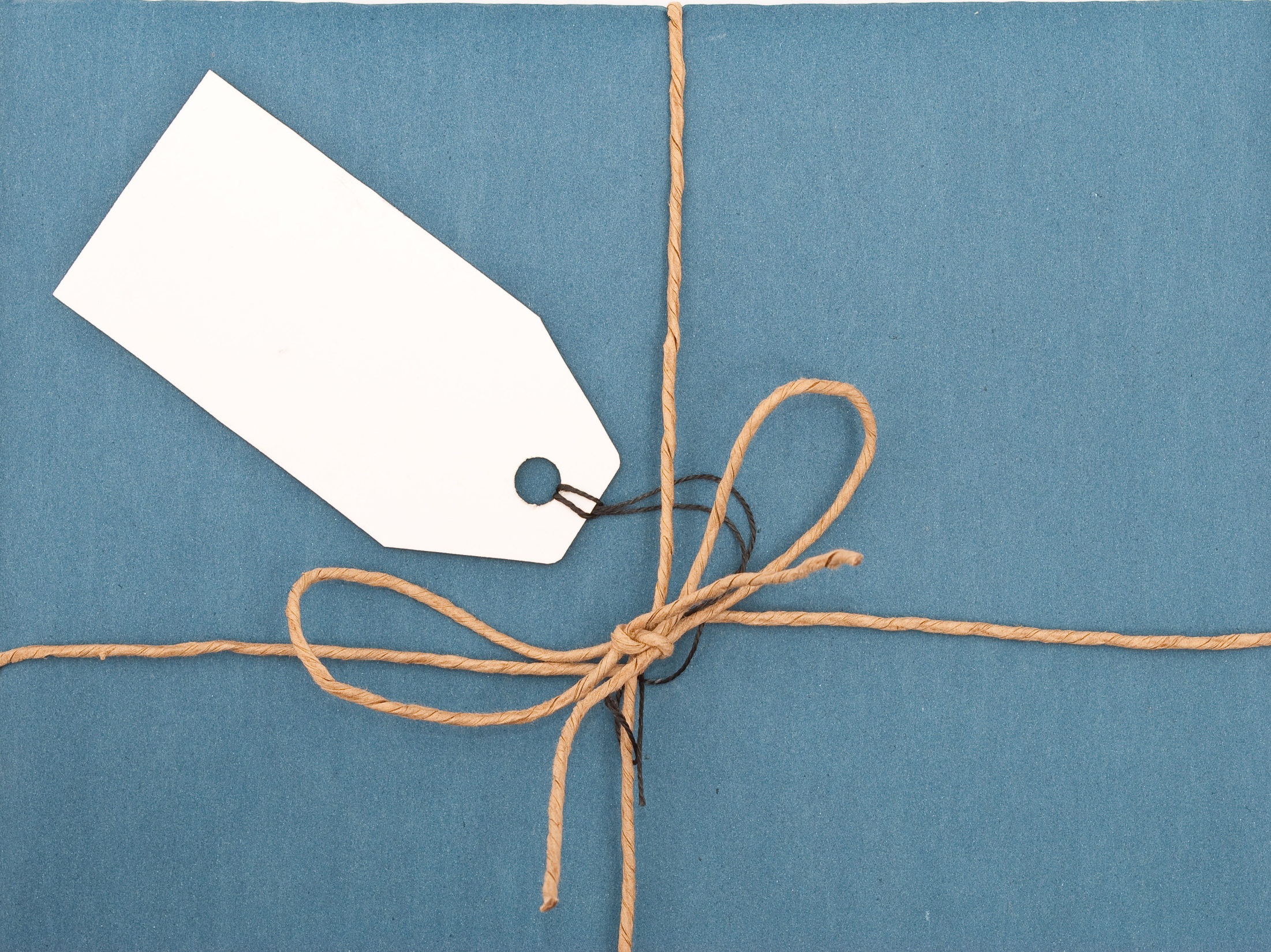 Thank You
Any Questions ?
62
sbcngp@gmail.com
62